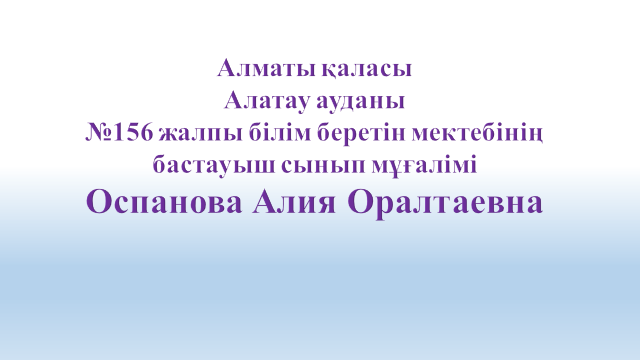 Пәні
Қазақ тілі
Сынып
3 сынып
Сабақтың тақырыбы: Сөйлеу мәдениетіне үйренемін
3.1.3.1 түрлі жағдаяттағы (қоғамдық ортада) қатысымдық әрекеттерде өз сөзін жүйелі түрде жоспарлап, сөйлеу мәдениетін сақтап, диалогке қатысу.
Бөлім: 1.Тыңдалым және айтылым
Ортақ тақырып бөлімі: 
«Тірі табиғат»
Бөлімше:
 1.3 Түрлі жағдаяттарда тілдік нормаларды дұрыс қолдану.
Сабақтың SMART мақсаты
Сөйлеу үшін адамға не қажеттілігін атайды, өз сөзін жүйелі жоспарлап, диалогке қатысады.
Барлық оқушылар
Түрлі жағдаяттағы іс-әрекеттерді салыстырады, қолдану орнын көрсетеді
Оқушылардың көбі
Қоғамдық ортада сөйлеу мәдениетінің ережелерін түсіндіреді, дәлелдейді.
Оқушылардың кейбірі
Бағалау критерийі
• өлеңді түсініп оқып, ат қояды, түрлі жағдаяттағы іс-әрекетке өз сөзін жүйелі түрде жоспарлап, «меніңше», «дұрыс болар еді» сөздерін қолданып өз пікірін білдіреді.
• мәтіндегі негізгі ойды анықтайды, сөйлеу мәдениетін сақтап іс-әрекеттерді салыстырады және бағалайды.
• әдеп сөздерді қатыстырып диалог құрастырады.
• көңіл-күй лебіздерін қоғамдық ортада қолдану орнын түсіндіреді, өмірмен байланыстырып дәлелдейді.
Белсенді оқу әдісі
«Ойлан, топтас, бөліс»
«Айна» әдісі
«Еркін талқылау» әдісі
«Менің сөзім» әдісі
Критерий:
әдеп сөздерді қатыстырып диалог құрастырады.
Критерий:
• көңіл-күй лебіздерін қоғамдық ортада қолдану орнын түсіндіреді, өмірмен байланыстырып дәлелдейді.
Критерий:
•  өлеңді түсініп оқып, ат қояды, түрлі жағдаяттағы іс-әрекетке өз сөзін жүйелі түрде жоспарлап, «меніңше», «дұрыс болар еді» сөздерін қолданып өз пікірін білдіреді.
Критерий:
• мәтіндегі негізгі ойды анықтайды, сөйлеу мәдениетін сақтап іс-әрекеттерді салыстырады және бағалайды
Дескриптор:
-Көңіл-күй лебіздерін айтады, мысалдар келтіреді;
- Қоғамдық ортада сөйлеу мәдеениетінің ережесін құрастырады
Дескриптор:
- Өлеңнің не туралы екенін айтады;
- Өлеңге ат қояды;
- Өз пікірін білдіреді.
Дескриптор
- Мәтінді оқиды негізгі ойды анықтайды.
- іс-әрекеттерді салыстырады, бағалайды
Дескриптор
- әдеп сөздерді айтады;
- диалогқа қатысады.
ҚБ: «Өзара бағалау»
ҚБ: «Галерияны шарлау»
ҚБ:  «Қол белгісі»
ҚБ: «Екі жұлдыз, бір ұсыныс»
«Ойлан, топтас, бөліс»
Дескриптор	
- қошемет, таңдану сөздерін айтады,қолданылуын түсіндіреді.
- алғыс және құттықтау сөздерді айтады, мысалдар келтіреді.
- сәлемдесу, қоштасу сөздерін айтады, өмірмен байланыстырады.
- қоғамдық ортадағы сөйлеу мәдениетінің ережелерін құрастырады.
Критерий:
• көңіл-күй лебіздерін қоғамдық ортада қолдану орнын түсіндіреді, өмірмен байланыстырып дәлелдейді.
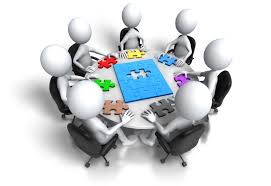 ҚБ: «Галерияны шарлау»
4-топ 
Қоғамдық ортадағы сөйлеу мәдениетінің ережелерін құрастыру.
1-топ 
Қошемет,таңдану сөздерін жазу, қолдану орнын түсіндіру.
2-топ
Алғыс және құттықтау сөздерді жазу, мысалдар келтіру.
3-топ 	
Сәлемдесу, қоштасу сөздерін жазу, өмірмен байланыстыру.
«Айна» әдісі
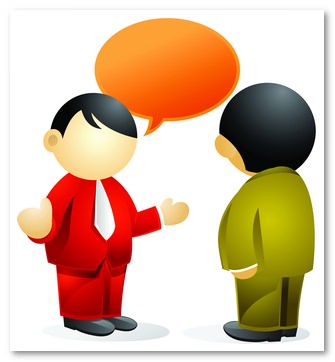 Дескриптор
- әдеп сөздерді айтады;
- диалогқа қатысады.
Критерий:
әдеп сөздерді қатыстырып диалог құрастырады.
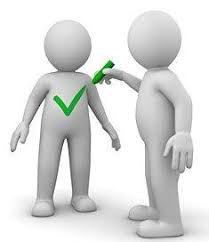 ҚБ: «Өзара бағалау»
Бағалау түрлері
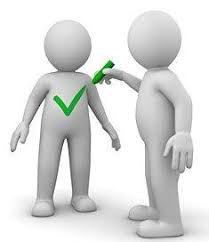 «Өзара бағалау»
Бір ұсыныс
Екі жұлдыз, бір ұсыныс
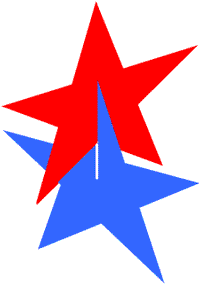 Қол белгісі
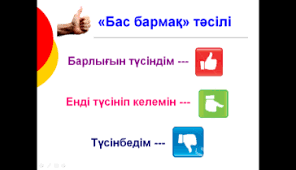 «Галереяны шарлау»
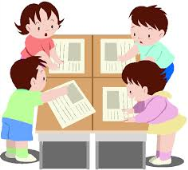 Кері байланыс
«Желпуіш» әдісі
Рефлексия
«Бір сөзбен»
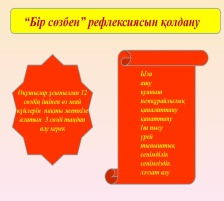 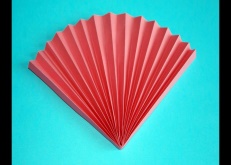 Саралау 
Сабақ барасында саралаудың модульдік жеті тәсілін пайдаланамын. Тапсырмаларды орындау барысында оқытудың белсенді әдістерін қолдана отырып, барлық тапсырмаларды оқушының деңгейіне қарап саралап беруге тырысамын. Сабақ барысында оқу мақсатыма жету үшін балалардың сабаққа деген қызығушылығын арттырып, әр түрлі әдіс-тәсілдерді қолданамын. Сабақ барысында «Айна» әдісі 
арқылы саралаудың диалог тәсілін қолданамын. Әрбір тапсырмаға кері байланыс жасай отырып, қалыптастырушы бағалауды қолданамын, уақыт қажет еткен оқушыларға көңіл бөлемін
Ықшамсабақтың сабақ жоспарлауға ықпалы
Ықшамсабақтан соң болашақта осы курстан алған барлық білім-білік дағдыларды,  белсенді әдіс-тәсілдерді өз тәжірибемде қолданамын. Әлі де тәжірибемді шыңдай түсемін.
Ықшамсабаққа дейін бағдарлама аясында топқа бөлуді, белсенді оқыту тәсілдерін білдім.
Ықшамсабақ барысында
қысқа мерзімді жоспар құру кезінде оқу мақсатына жету үшін SMART  мақсат, критерий қоюды,  критерийлерді әрбір тапсырмаларды орындай отырып  дескриптор арқылы нәтиже беретінін түсіндім.